Protein Synthesis
How does DNA control all activities 
of the cell from the nucleus?
DNA
Master molecule that controls all functions of the cell.
Restricted to the nucleus.
Proteins allow this to happen.
Here is an overview of how this occurs.
DNA
Transcription
A portion of DNA is copied by a molecule of RNA called messenger RNA (mRNA)
mRNA is able to leave the nucleus
Translation
mRNA delivers this message to a ribosome
At the ribosome another molecule called transfer RNA (tRNA) delivers specific amino acids
Amino acids are linked and eventually become a protein
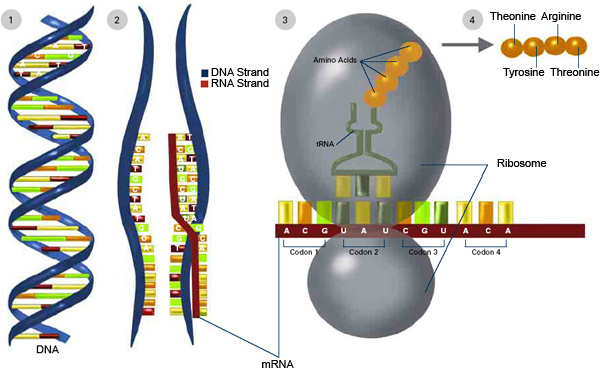 Protein Synthesis
http://publications.nigms.nih.gov/thenewgenetics/chapter1.html
mRNA
Transcription
Takes specific code from DNA in the nucleus to a ribosome.
mRNA
A gene (segment of DNA that codes for a specific protein) unwinds and unzips
Complementary bases align along the opened portion of DNA
mRNA bases A, U, G, C
Once the segment of mRNA is formed it breaks away from the DNA strand and leaves the nucleus
mRNA arrives at a ribosome
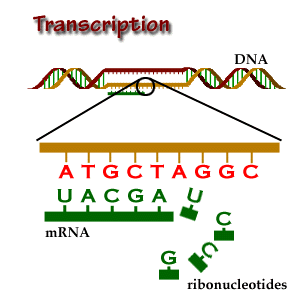 Transcription
mRNA message is created
http://genome.imim.es/courses/Madrid04/exercises/ensembl/
Codon Message
How do 4 bases code for 20 different amino acids?
If each base coded for an individual amino acid – that would only make 4 codes!
A 2 base code (eg. AU, AA, GU, etc.) would only allow for 16 codes!
Codon Message
RNA actually codes for amino acids in triplets – a possible 64 different combinations.
Eg. AUG (methione), GGA (glycine)
Some amino acids actually have more than one code!
Each segment of 3 bases on the mRNA is called a CODON
Codon Message
mRNA codons signal specific amino acids.
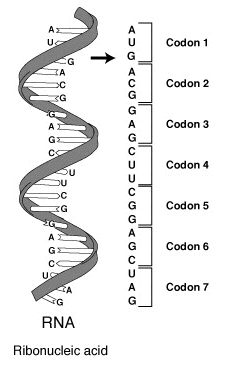 http://commons.wikimedia.org/wiki/File:RNA-codons.png
Ribosome
Location of protein construction.
Remember ribosomes are either floating freely in the cytoplasm of the cell or are embedded in the walls of the rough endoplasmic reticulum.
Translation is the name of this second phase of protein synthesis.
Ribosome
Ribosomal RNA makes up the area of the ribosome where mRNA binds to the ribosome
The mRNA contains a series of codons (base triplets) that are complementary to the original DNA sequence
The first codon is AUG (methionine)
AUG is the codon that signals translation to begin therefore methionine is the first amino acid in any protein
Translation
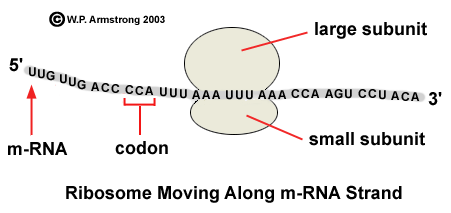 http://waynesword.palomar.edu/lmexer1a.htm#j
mRNA code moving along a ribosome
tRNA
A portion of the tRNA molecules reveals an anticodon
Each tRNA delivers an amino acid to the ribosome where it matches up to its complementary codon in the mRNA
Amino acids are linked together via peptide bonds
The result is a growing chain of amino acids
Once an amino acid is bound to the chain – it is removed from the tRNA
tRNA is then free to pick up another amino acid
Transfer RNA
Anticodon
Amino Acids
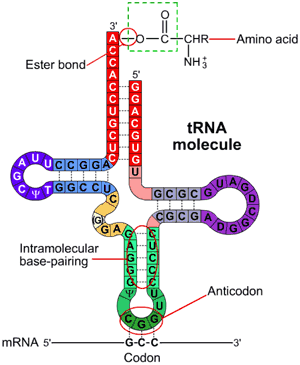 http://www.wiley.com/legacy/college/boyer/0470003790/structure/tRNA/trna_intro.htm
Translation
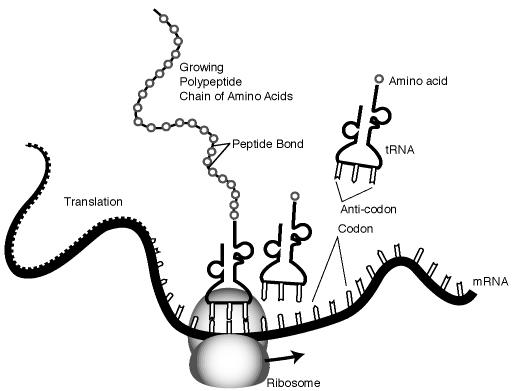 http://creationwiki.org/images/e/ed/Translation.JPG
mRNA code is translated at the ribosome where tRNA with complementary codes deliver amino acids
Terminator Codon
Signal ends protein synthesis.
The amino acid chain with continue to grow until a stop codon is reached
This codon is complementary to a tRNA that carries no amino acid therefore the process stops
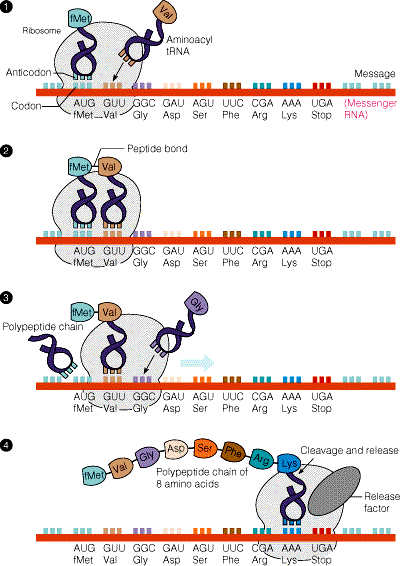 Final Steps...
All proteins have a purpose for the cell.
Secretory Proteins are packaged into vesicles and sent to the Golgi bodies for repackaging.
From the Golgi new vesicles transport proteins to the cell membrane for exocytosis.
Proteins produced on ribosomes in the cytoplasm tend to stay in the cell and are involved in cellular metabolism.  
Proteins from ribosomes on the ER tend to be secreted.
Any when things go wrong...We have mutations!!!
A story better left for another time!